Exam questions
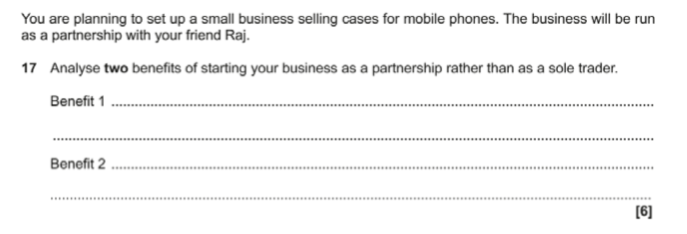 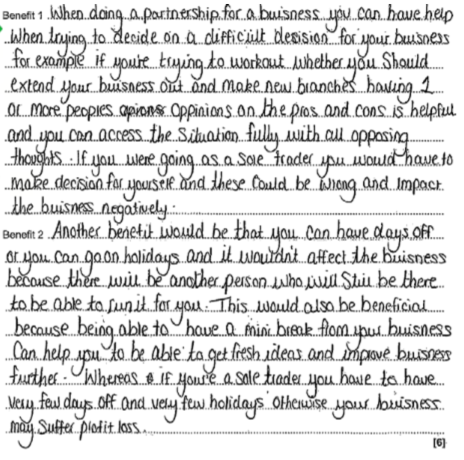 6
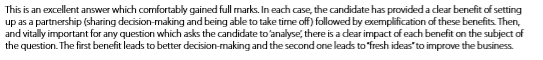 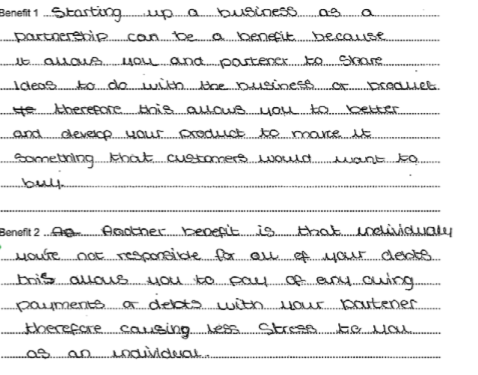 6
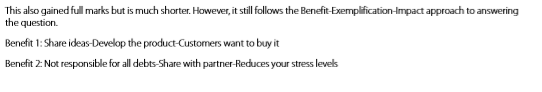 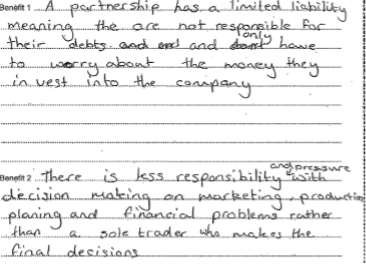 1
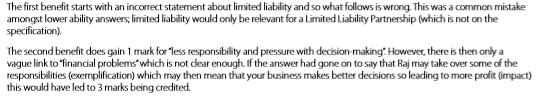 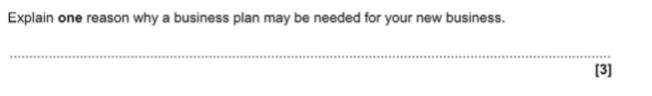 2
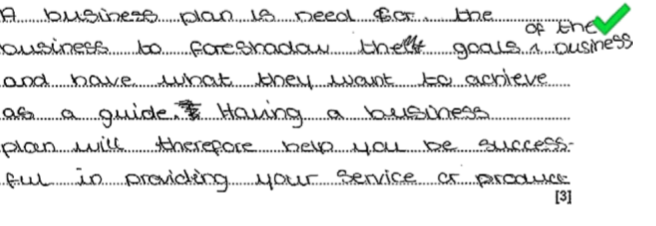 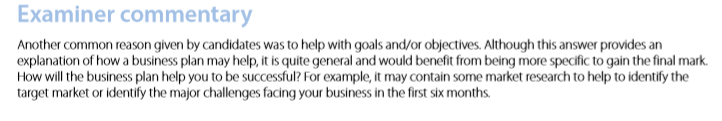 1
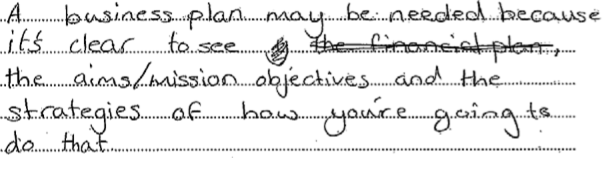 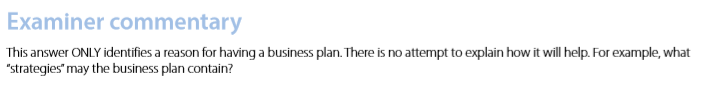 3
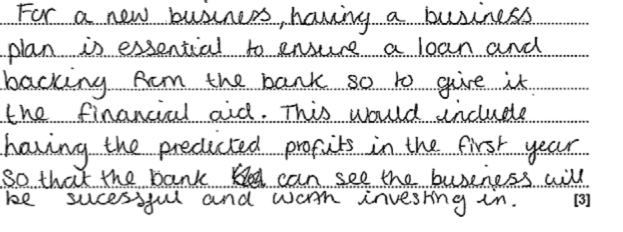 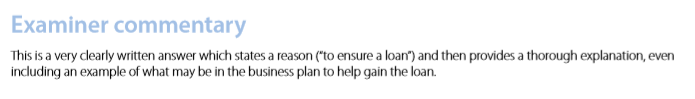 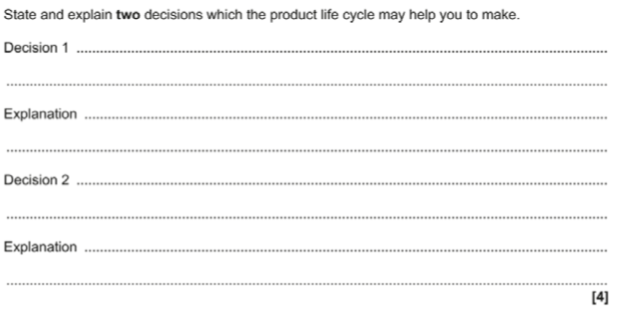 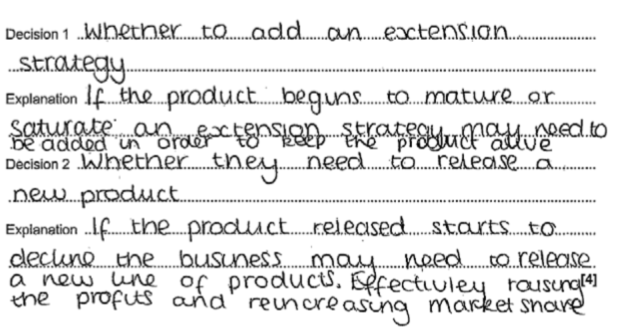 4
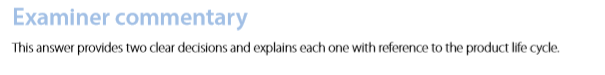 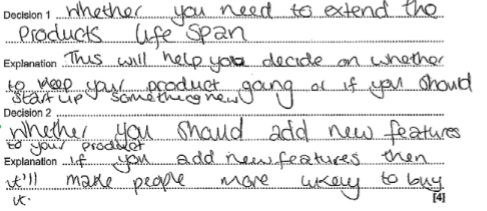 2
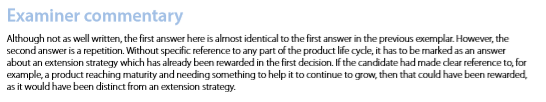 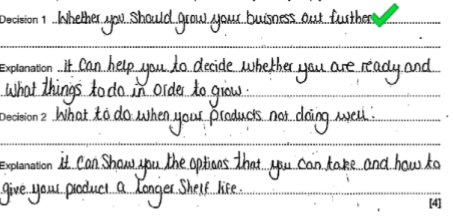 4
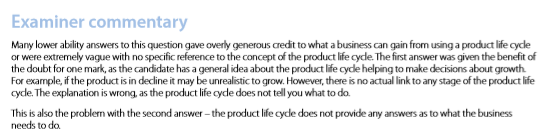 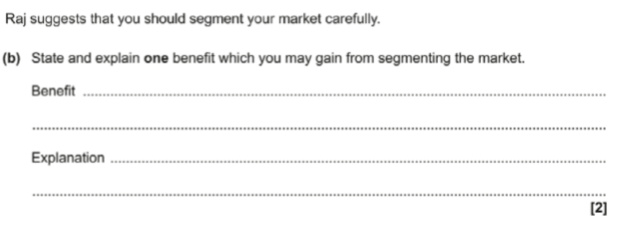 2
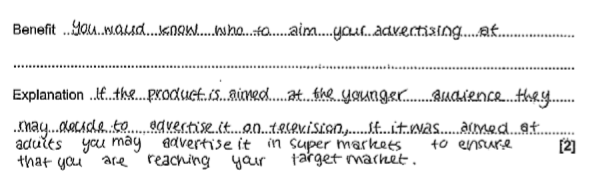 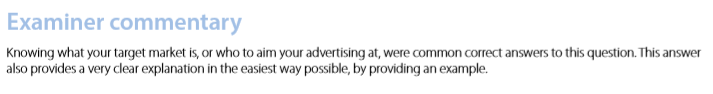 1
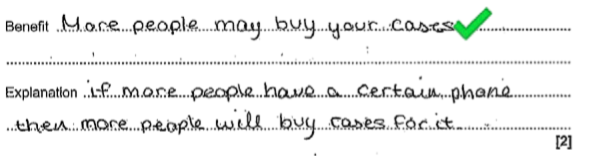 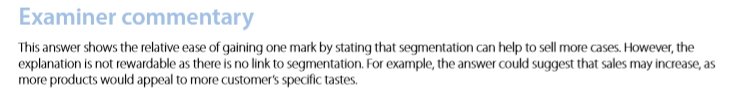 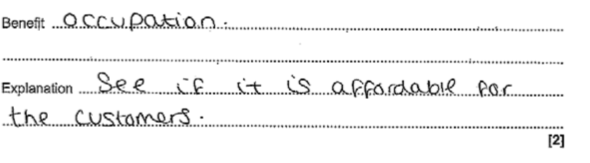 0
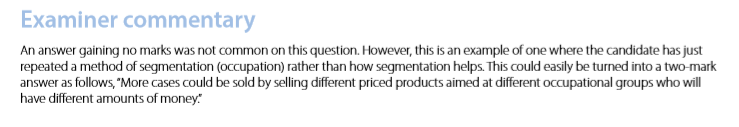 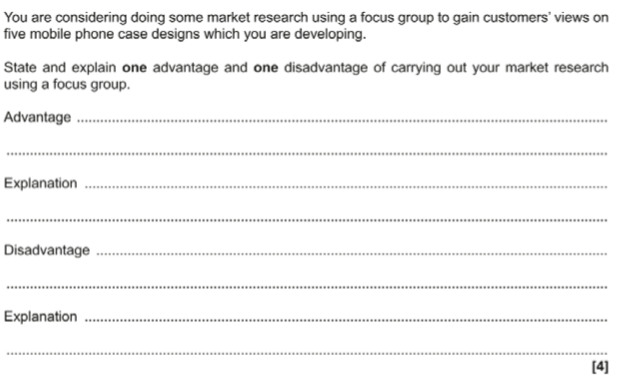 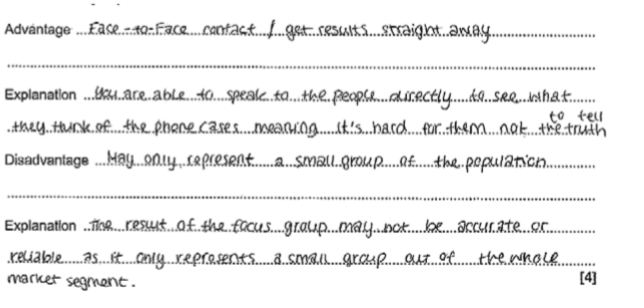 4
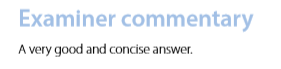 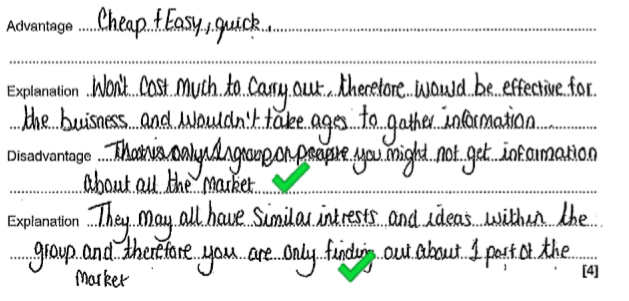 2
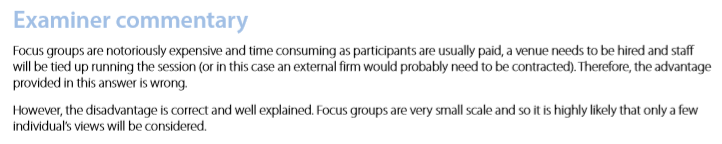 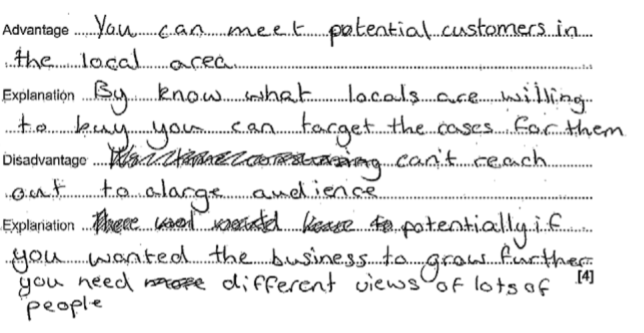 1
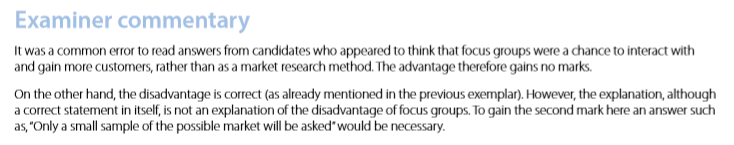 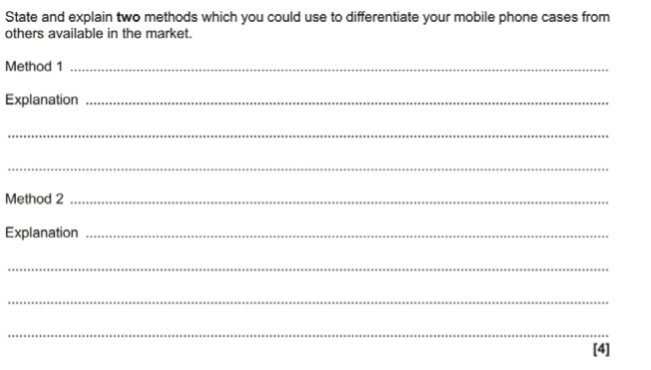 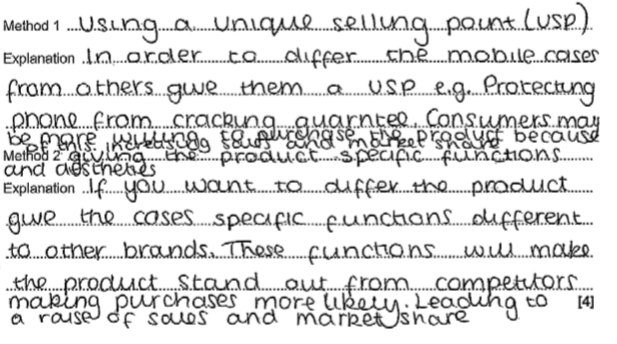 4
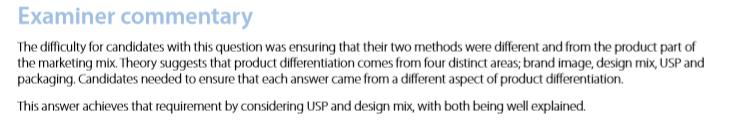 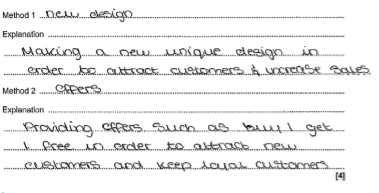 2
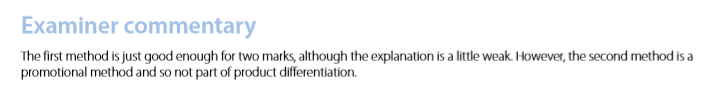 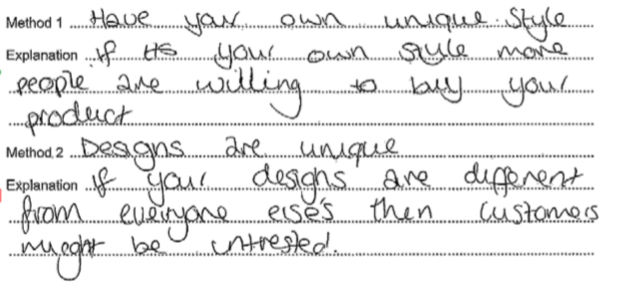 2
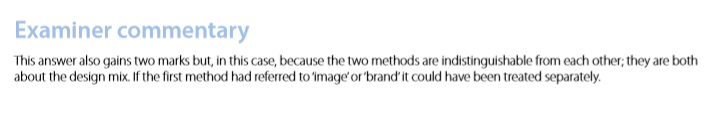 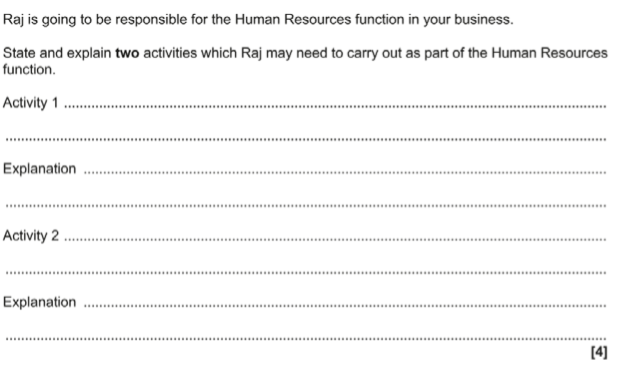 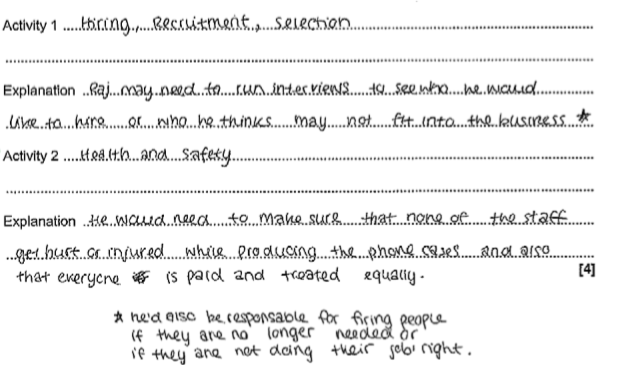 4
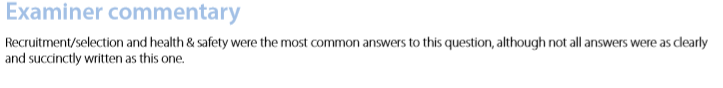 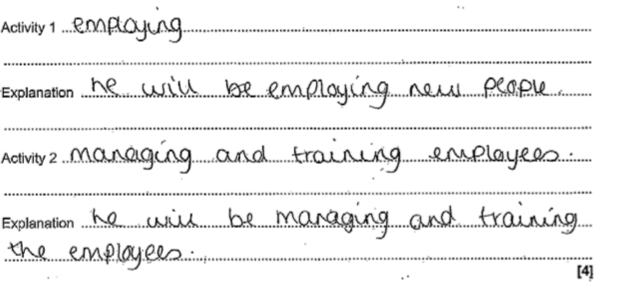 2
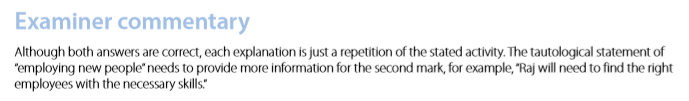 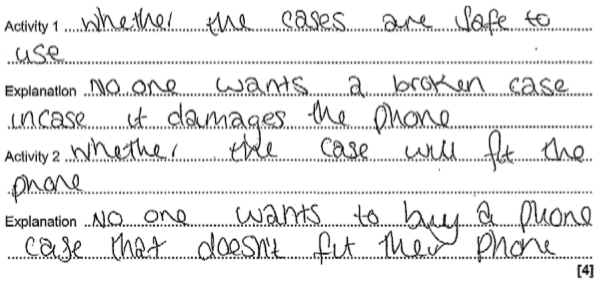 0
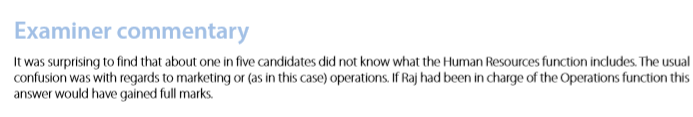 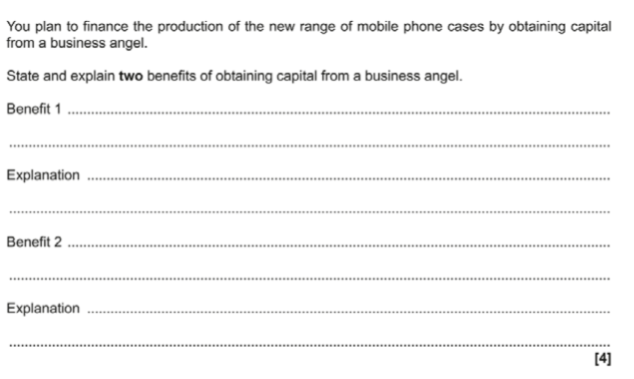 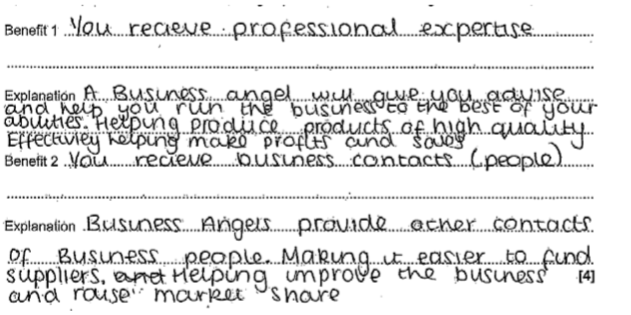 4
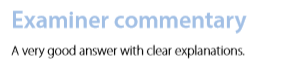